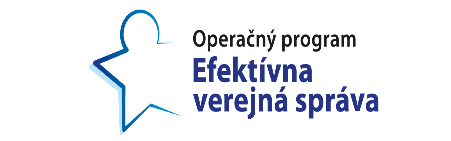 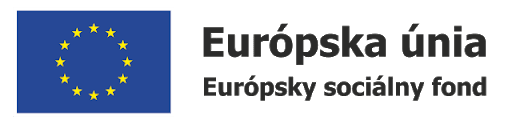 Číslo zmluvy Z314011Q481
Kód projektu:   314011Q481

Názov projektu:  Podpora sieťovania rómskych občianskych aktivistov v rámci lokálnych komunít regiónu Gemer-Malohont Novohrad
Vzdelávanie
Rozlišujeme 3 typy vzdelávania: 
Formálne vzdelávanie – je organizované, má vopred stanovenú štruktúru a uskutočňuje sa vo vzdelávacích inštitúciách. Po úspešnom absolvovaní formálneho vzdelávania sa nadobudne oficiálne uznávané doklady a kvalifikáciu. 
Neformálne vzdelávanie – nie je organizované, uskutočňuje sa prostredníctvom občianskych združení a organizácií, alebo aj organizáciami, ktoré majú snahu rozšíriť systém formálneho vzdelávania ako hudobné krúžky, športové alebo výtvarné. Po absolvovaní neformálneho vzdelávania študent prevažne nenadobudne oficiálne doklady. 
Informálne vzdelávanie – predstavuje typ vzdelávania, pri ktorom nedochádza k úmyselnému nadobudnutiu vedomostí a znalostí. Často krát si ho vzdelávajúci nemusí ani uvedomiť. Je súčasťou každodenného života človeka.
Vzdelávanie Rómov  ako  nástroj  dosiahnutia cieľov
Rómske etnikum je najpočetnejšou menšinou takmer v každom európskom štáte a  problematika vzdelávania je ovplyvnená mnohými faktormi.
 
V súčasnosti už vieme,  že nedostatočná úroveň vzdelania sa  najvýraznejšie podpisuje pod celkový sociálno-ekonomický status Rómov. Mnohí, dnes už dospelí Rómovia nedosiahli ani základné vzdelanie, čím sa vytvorila situácia, že neboli schopní riešiť si svoje problémy v zmysle uplatňovania si svojich práv, plnenia povinností, riešenia nezamestnanosti, bývania, zdravotnej starostlivosti a hygieny, spoločenského postavenia a i. Môžme povedať, že  to,  čo „škola a spoločnosť do Rómov investuje“, sa neodráža  v jej výsledkoch práce a najväčším problémom Rómov je ich nevzdelanosť.
Je vzdelávanie dôležité ?
Dnes stále vnímame prežitky diskriminačných tendencií a intolerancie voči Rómom, ktoré sa často prejavujú útokmi členov rôznych skupín. Časť majoritnej spoločnosti sa k problematike rómskeho etnika tiež nespráva ukážkovo. Pretrváva medzi nimi naďalej nedôvera a predsudky.
Práve vzdelávanie sa považuje za kľúčový faktor integrácie Rómov do majoritnej spoločnosti. Veľmi nízka úroveň vzdelania, ktorú rómski študenti dosahujú vedie k veľkej miere ich neuplatneniu na trhu práce. Z toho dôvodu sú odkázaní na sociálne dávky, ktoré bývajú často rozporom medzi majoritou a Rómami.
Vzdelávanie  a integrácia
Dnes stále vnímame prežitky diskriminačných tendencií a intolerancie voči Rómom, ktoré sa často prejavujú útokmi členov rôznych skupín. Časť majoritnej spoločnosti sa k problematike rómskeho etnika tiež nespráva ukážkovo. Pretrváva medzi nimi naďalej nedôvera a predsudky.
Práve vzdelávanie sa považuje za kľúčový faktor integrácie Rómov do majoritnej spoločnosti. Veľmi nízka úroveň vzdelania, ktorú rómski študenti dosahujú vedie k veľkej miere ich neuplatneniu na trhu práce. Z toho dôvodu sú odkázaní na sociálne dávky, ktoré bývajú často rozporom medzi majoritou a Rómami.
Právne a ekonomické minimum obecného poslanca
Obecné zastupiteľstvo je zastupiteľský zbor zložený z poslancov, ktorí sú zvolení v priamych voľbách obyvateľmi obce. Funkčné obdobie obecného zastupiteľstva sa končí zložením sľubu poslancov novozvoleného obecného zastupiteľstva na 4 roky. Počet poslancov obecného zastupiteľstva na celé volebné obdobie určí obecné zastupiteľstvo podľa počtu obyvateľov obce pred voľbami. 




      Obecnému zastupiteľstvu je podľa §11 ods. 4 zák. 369/1990 Zb. O obecnom zriadení vyhradené rozhodovať o najdôležitejších záležitostiach a riešiť základné otázky života obce. Svoju činnosť uskutočňuje v spojení s občanmi a pod ich kontrolou (zásada verejnosti).















 































Ako sa stať obecným poslancom
Mať viac ako 18 rokov
Nebyť odsúdený
Je potrebné kandidovať
Získať dostatok hlasov, teda byť zvolený do obecného zastupiteľstva
Po zvolení do obecného zastupiteľstva sa poslanec podieľa na rozhodovaní o hospodárení obce, obhajuje záujmy obce a jej obyvateľov. Zúčastňuje sa na zasadnutí obecného zastupiteľstva, kde má možnosť predkladať návrhy na zlepšenie situácie v obci. O svojej činnosti môže informovať voličov. 
 
 
2.1. Obecné zastupiteľstvo rozhoduje
 o základných otázkach života obce, najmä je mu vyhradené
a) v majetkových veciach: 
- určovať zásady hospodárenia a nakladania s majetkom obce a s majetkom štátu, ktorý užíva, - schvaľovať najdôležitejšie úkony týkajúce sa tohto majetku, - kontrolovať hospodárenie s ním; 
b) vo veci financovania obce: 
- schvaľovať rozpočet obce a jeho zmeny,
Ako sa stať obecným poslancom
Mať viac ako 18 rokov
Nebyť odsúdený
Je potrebné kandidovať
Získať dostatok hlasov, teda byť zvolený do obecného zastupiteľstva
Po zvolení do obecného zastupiteľstva sa poslanec podieľa na rozhodovaní o hospodárení obce, obhajuje záujmy obce a jej obyvateľov. Zúčastňuje sa na zasadnutí obecného zastupiteľstva, kde má možnosť predkladať návrhy na zlepšenie situácie v obci. O svojej činnosti môže informovať voličov.
Obecné zastupiteľstvo rozhoduje
o základných otázkach života obce, najmä je mu vyhradené
a) v majetkových veciach: 
       určovať zásady hospodárenia a nakladania s majetkom obce a s majetkom štátu, ktorý užíva, - schvaľovať najdôležitejšie úkony týkajúce sa tohto majetku, - kontrolovať hospodárenie s ním; 
b) vo veci financovania obce: 
 schvaľovať rozpočet obce a jeho zmeny, v rozsahu určenom zastupiteľstvom môže zmeny rozpočtu vykonávať starosta,
 schvaľovať záverečný účet obce,
Čo spraviť v takom prípade, ak nie som poslanec a chcem navrhnúť zmenu
vytvorím skupinu, ktorá spoločne chce riešiť problém
prednesiem návrh v zastupiteľstve
 hľadám sponzorov, spojím sa s MVO 
 dohodnem stretnutie so skupinou, ktorej sa problém dotýka / mamičky, mládež dôchodcovia../, ktorí môžu vyvíjať iniciatívu a stretnúť sa s poslancami a starostom obce.
Možnosti kontrolnej činnosti na úrovni samosprávy
Pod pojmom „kontrola“ všeobecne, rozumieme porovnávanie skutočného stavu s 
požadovaným. Úlohou kontroly je identifikovať problémové oblasti a príležitosti a odporučiť 
opatrenia na zlepšenie činnosti. 
Kontrolu je potrebné vykonávať pravidelne a podľa určitého systému. Proces kontroly by mal vychádzať z nasledujúcich krokov:
Určenie cieľa, ktorý chceme dosiahnuť a postup, ako ho dosiahnuť.  
Zameranie sa na zber informácií. 
Prezentovanie výsledkov.
Rozlišujeme vnútornú a vonkajšiu kontrolu územnej samosprávy. 
Vnútornú kontrolu plnenia úloh samosprávy obce vykonávajú:
Obecné zastupiteľstvo , 
poslanci obecného zastupiteľstva, 
starosta obce, 
komisie Obecného zastupiteľstva, 
hlavný kontrolór obce
Kontrolné orgány v samospráve
Vonkajšiu kontrolu plnenia úloh samosprávy obce vykonáva v oblasti kontroly financií Najvyšší kontrolný úrad, vo veciach preneseného výkonu štátnej správy Úrad vlády, Ministerstvo financií SR, správne súdnictvo vo veciach dodržiavania zákonnosti právnych aktov a audítori.
      Nemenej dôležitá je aj kontrola verejná – ktorú uplatňujú občania priamo vo vzťahu k územnej samospráve.
      
      Jednou z možností ako sa obyvatelia obce môžu zapojiť aktívne do fungovania svojej obce, je vysloviť nespokojnosť s konaním starostu, a to tak, že ho odvolajú v miestnom referende. Konanie miestneho referenda môžu obyvatelia podnietiť zorganizovaním petície.
Záver
Ak existuje podozrenie, že starosta alebo poslanci nakladajú s majetkom obce nehospodárne, môžte sa obrátiť so sťažnosťou  na hlavného kontrolóra obce. Ak by kontrolór nechcel spolupracovať, čo sa stáva bežne, je možné podať podnet aj na Najvyšší kontrolný úrad SR  prostredníctvom ich formulára. 


      Na koniec prezentácie som pre Vás pripravil krátky prieskum, ktorý môžete vyplniť.


V Kokave nad/Rimavicou    14. 08. 2021

Mgr. Tibor Horváth, expert